Fragile features as megathrust ground motion intensity constraints
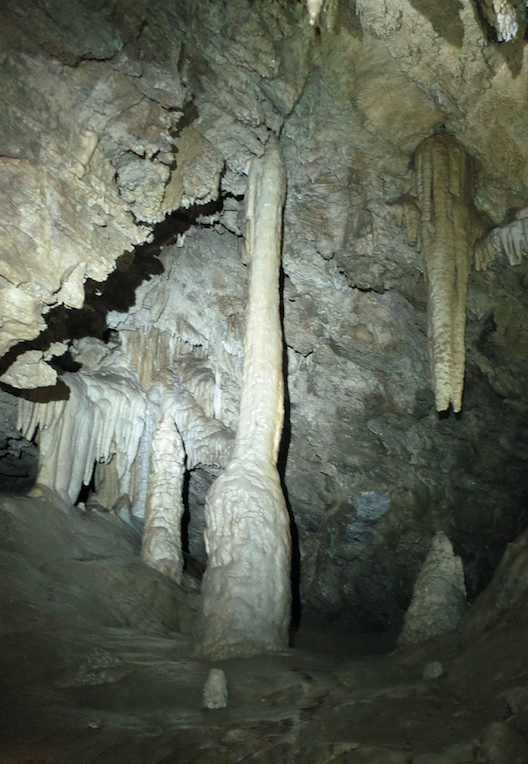 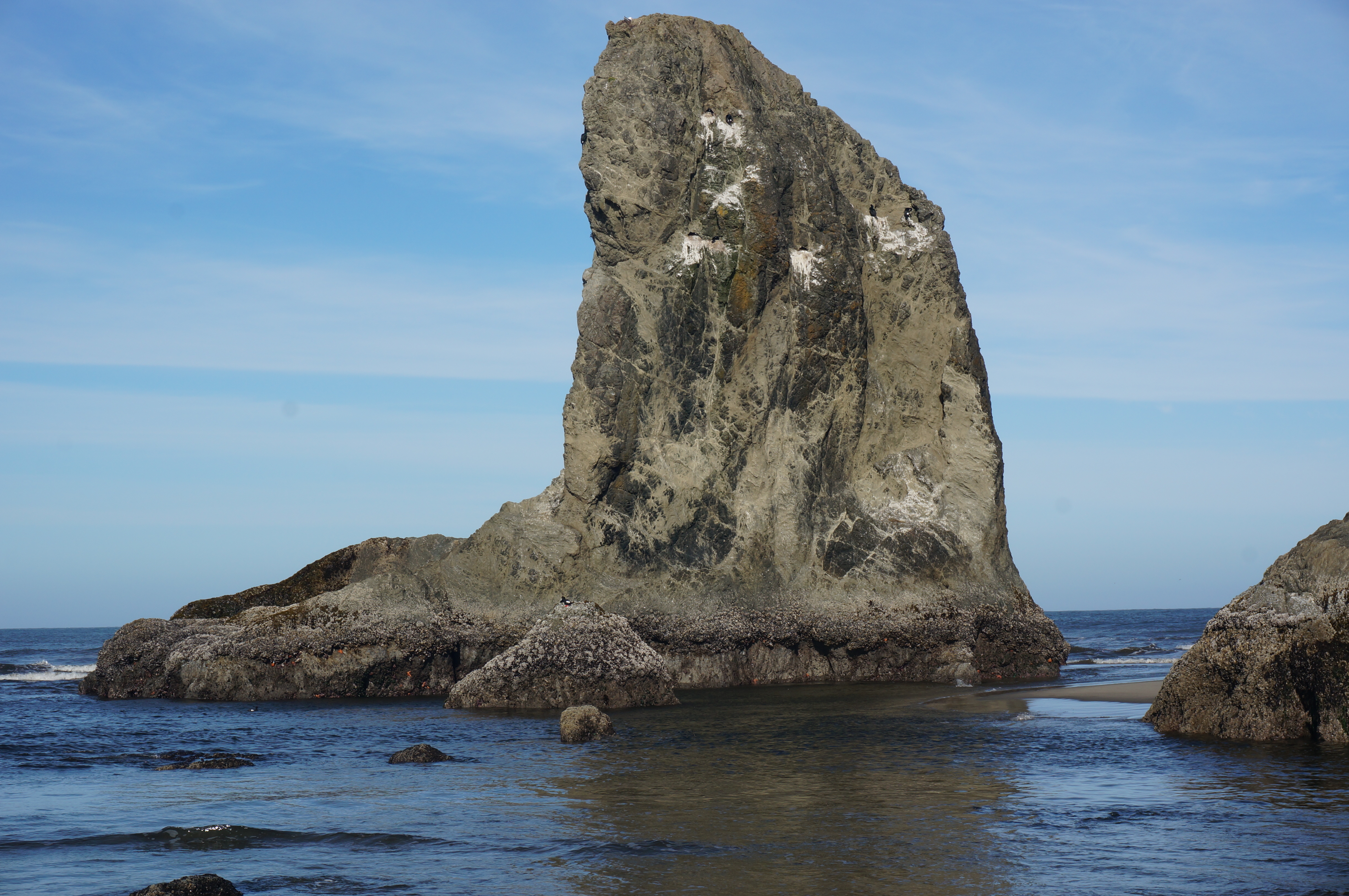 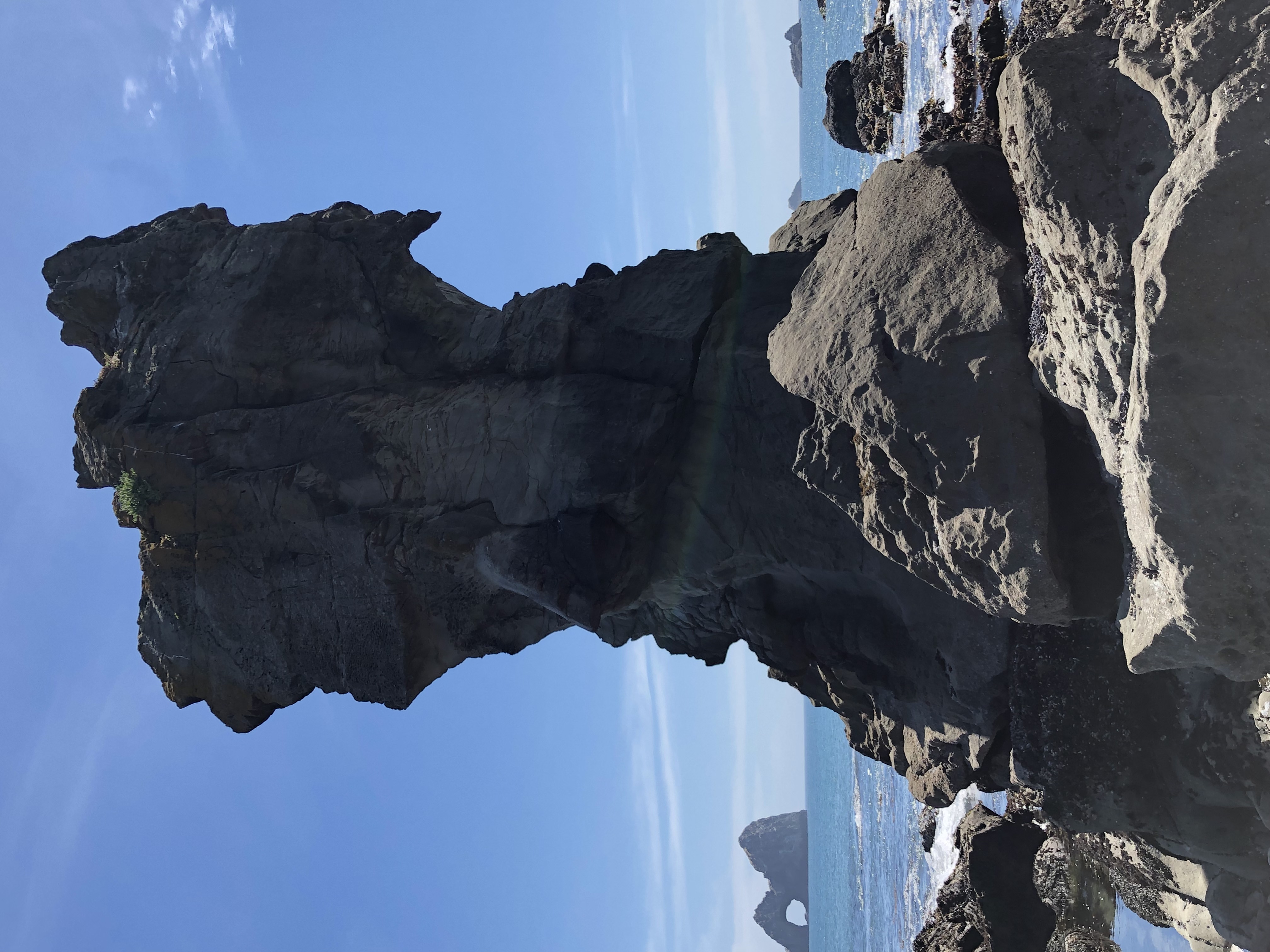 Devin McPhillips
KM Scharer
USGS Pasadena
For PSHA, need (1) fragility and (2) age
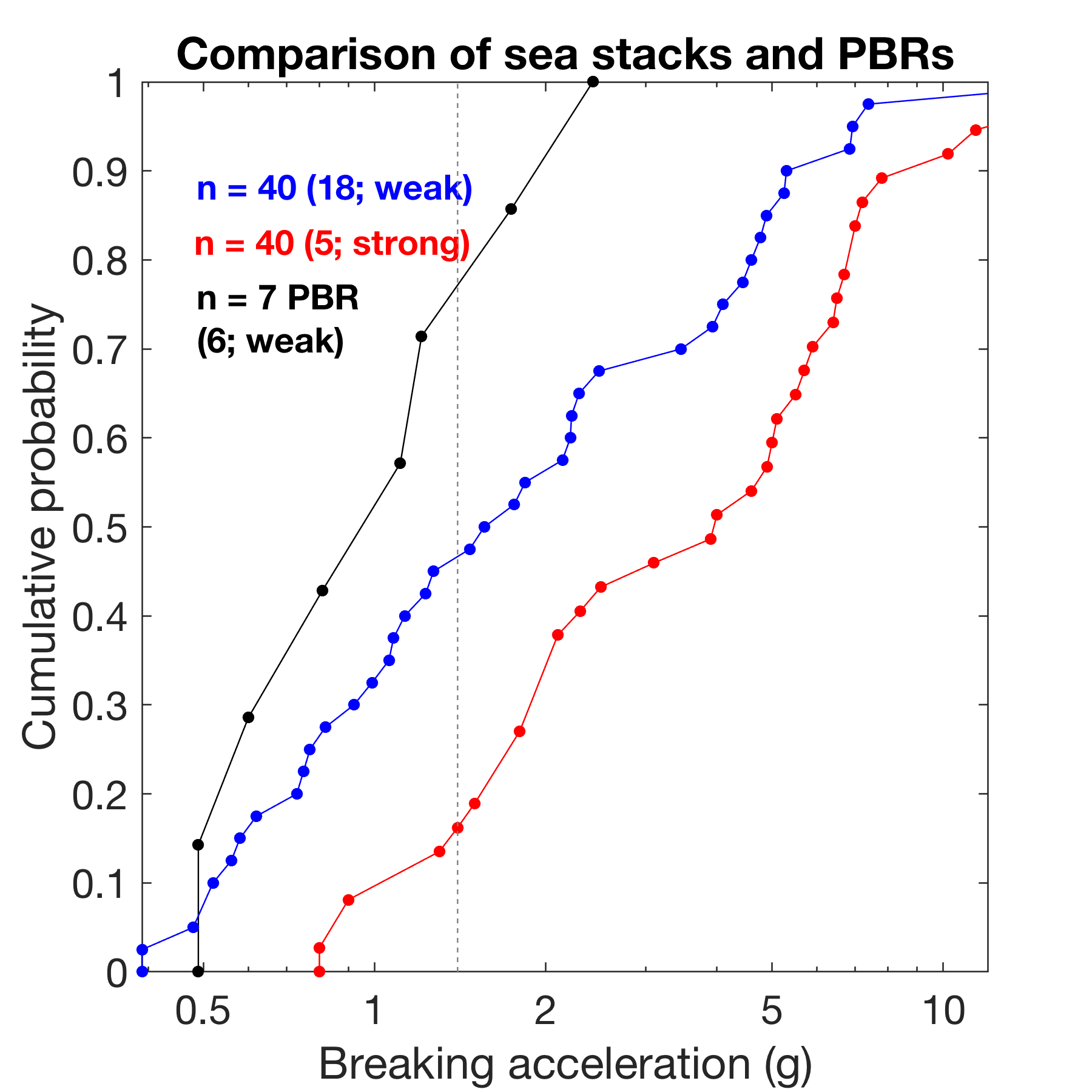 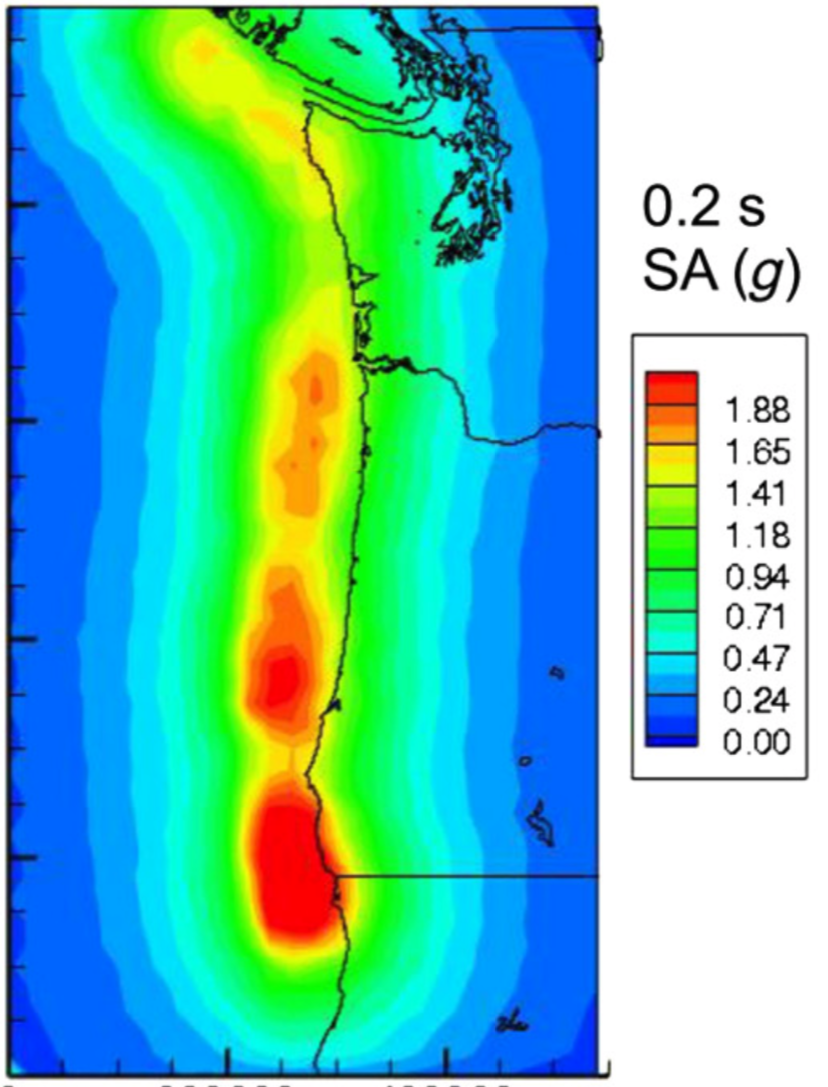 Sea stacks
PBRs
Sea stacks
Survey results from Bandon OR to Brookings OR (130 km)
Quasi-static analysis for Euler-Bernoulli beam
Frankel, Wirth, +, 2017 BSSA
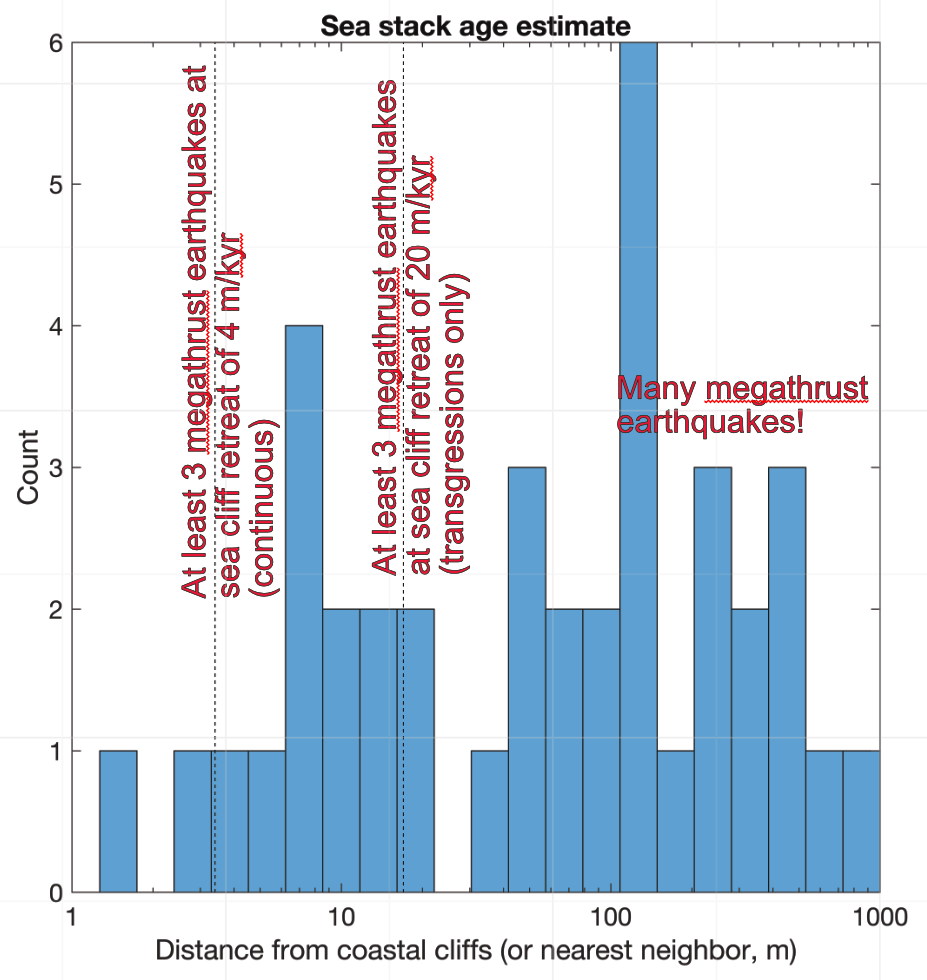 More work to do:
Structural engineering analysis (FEMs)
Trona Pinnacles case study (Ridgecrest EQ)
Cosmogenic radionuclide exposure dating
Extend survey along strike!